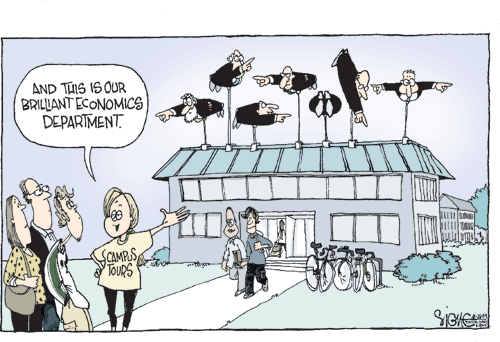 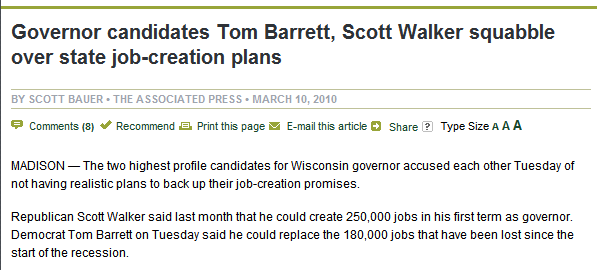 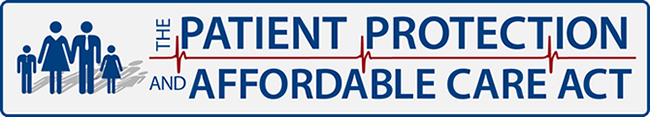 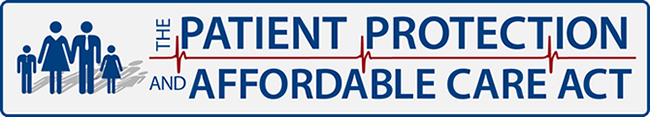 Expand Coverage
	Increase Access

Cost Controls 

Taxes and Fees
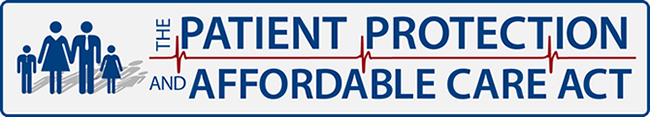 Expand Coverage

 32 Million more Americans covered, about half through Medicaid
National Compensation Measures as a Share of GDP, NIPA 1960-2006
Private Group Health Insurance
56.4% of GDP
56.3% of GDP
Other Fringe Benefits and Payroll Taxes
3.8%
6.7%
0.6%
4.1%
Wages
51.8%
45.6%
2006
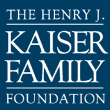 Source:  Kaiser Family Foundation analysis of data from the U.S. Department of Commerce, Bureau of Economic Analysis, National Income and Product Accounts, 1960-2006, Tables 1.1.5, 2.1, 6.11B, 6.11C, & 6.11D, 2008.
[Speaker Notes: Although total compensation – wages plus benefits – has remained fairly stable as a share of our nation's economy since 1960, health benefit costs paid by employers has risen from 0.6 percent of GDP in 1960 to 4.1 percent in 2006.]
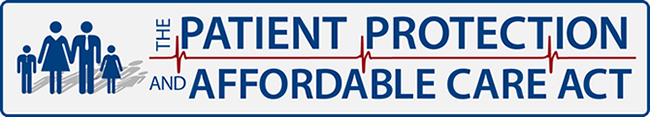 Cost Controls
	
	Independent Medicare Board
Long Term Fiscal Problems
Medicare and Medicaid.
[Speaker Notes: As much as 53 Trillion dollars. 34 trillion for medicare (of which about 8 trillion is prescription drugs) and the rest social security.]
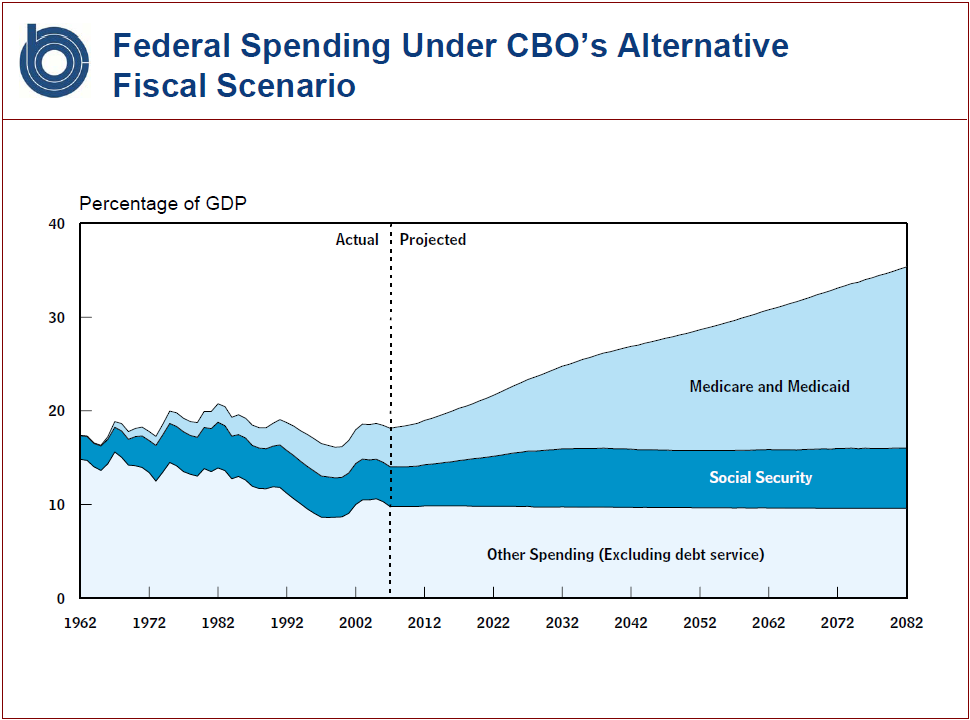 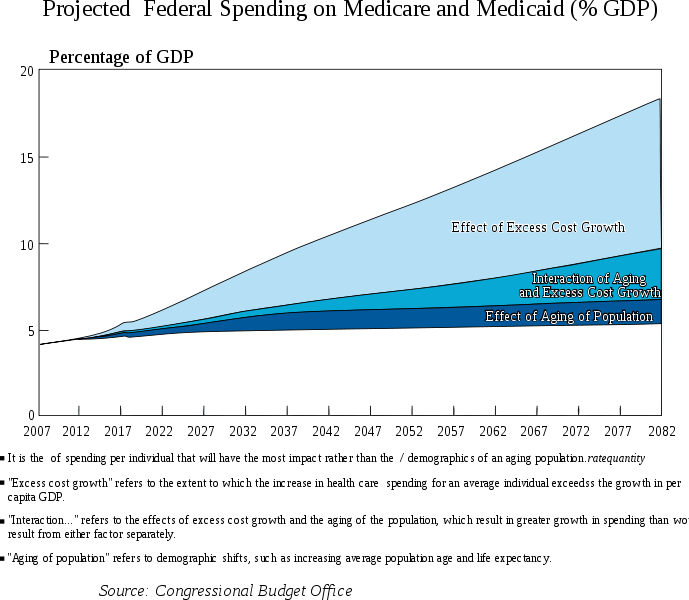 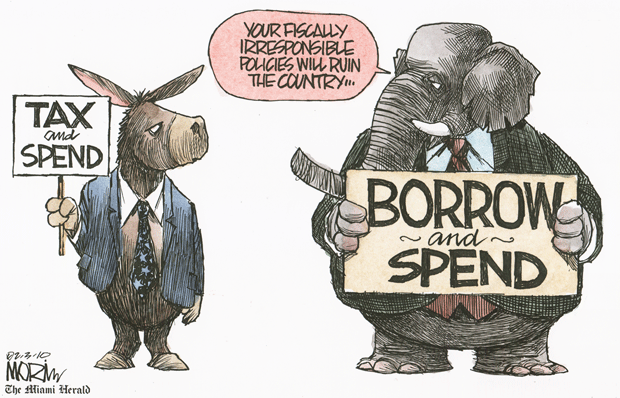 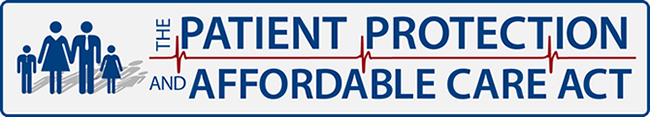 Taxes and Fees
[Speaker Notes: 2018 cadillac tax]
Panelists
Mark Glendenning, 
	Inland Label and Marketing Services

Jerry Arndt, 
	Gundersen Lutheran

Mike Cichanowski, 
	Wenonah Canoe